Battling through!
Kathryn Lyneborg
Subject Leader Administration & IT
Perth College  UHI
Who Knew?
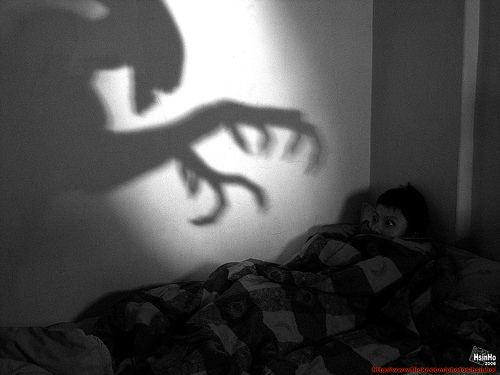 This CC BY-SA
REALITY SETS IN …
What are you doing?
How are you Doing?
Are we allowed …
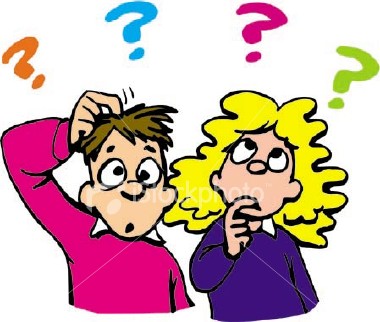 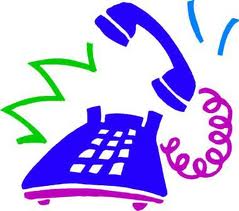 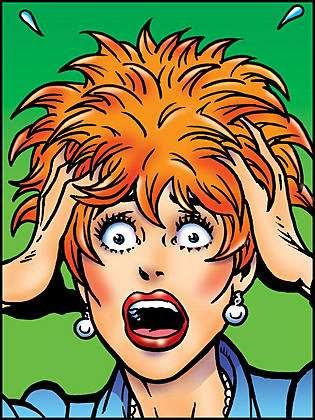 H E L P !
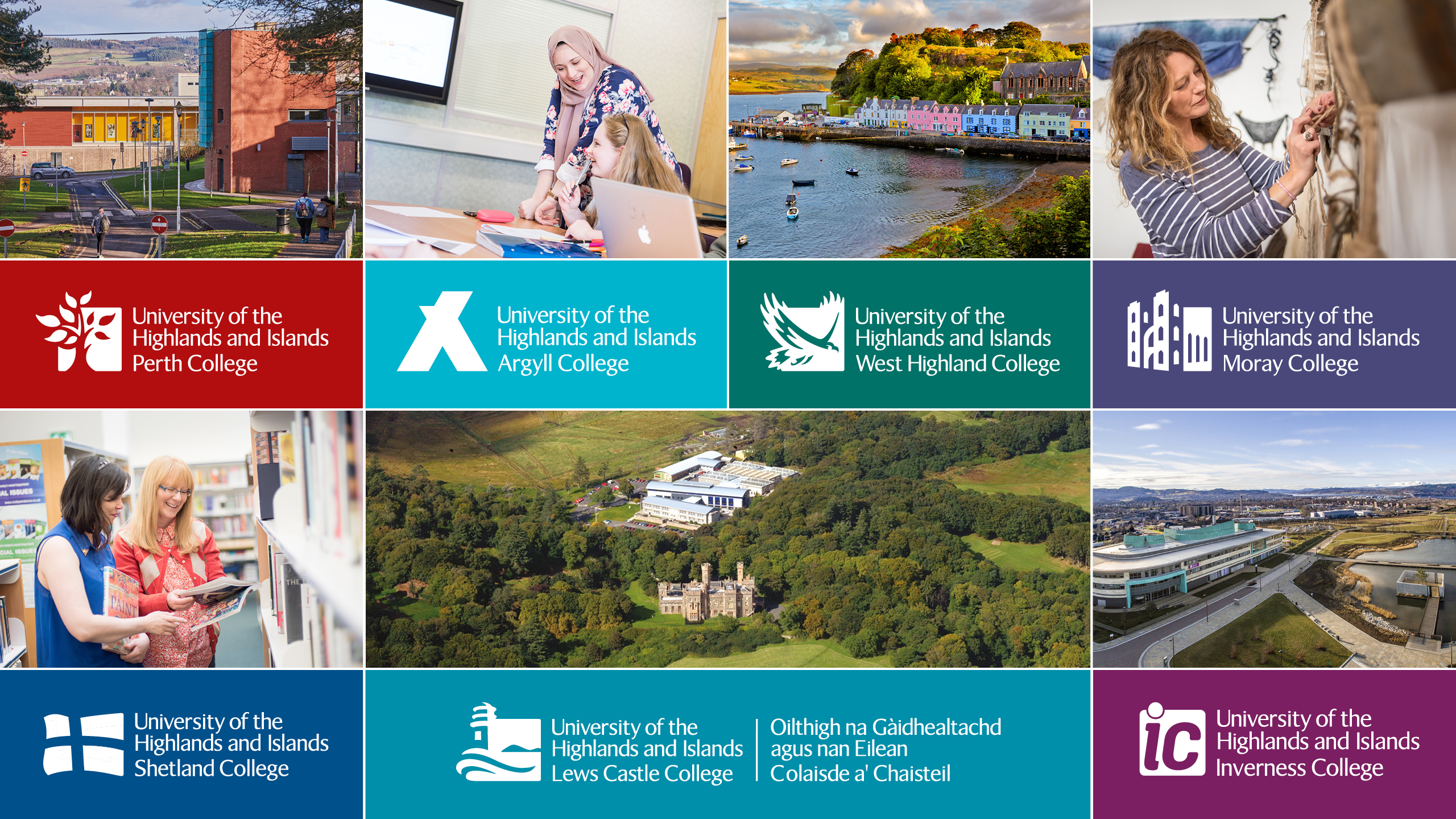 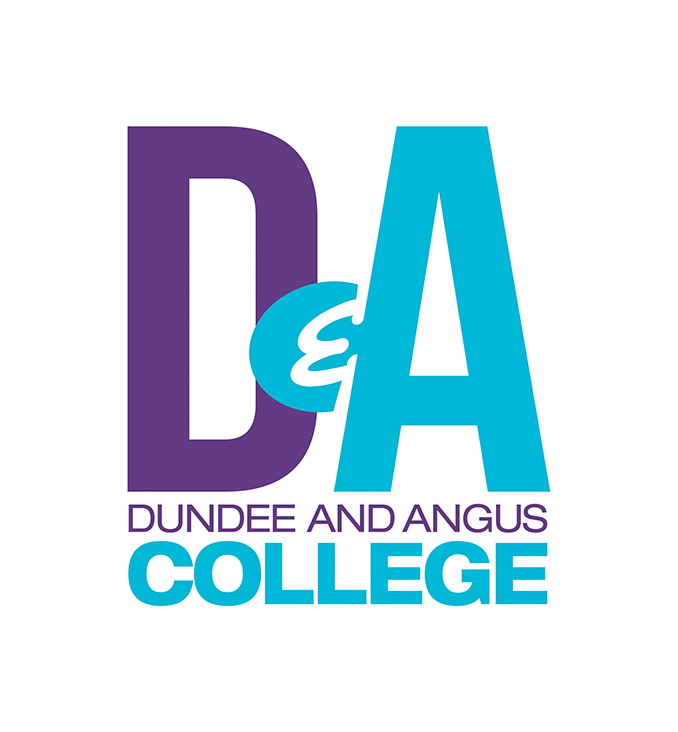 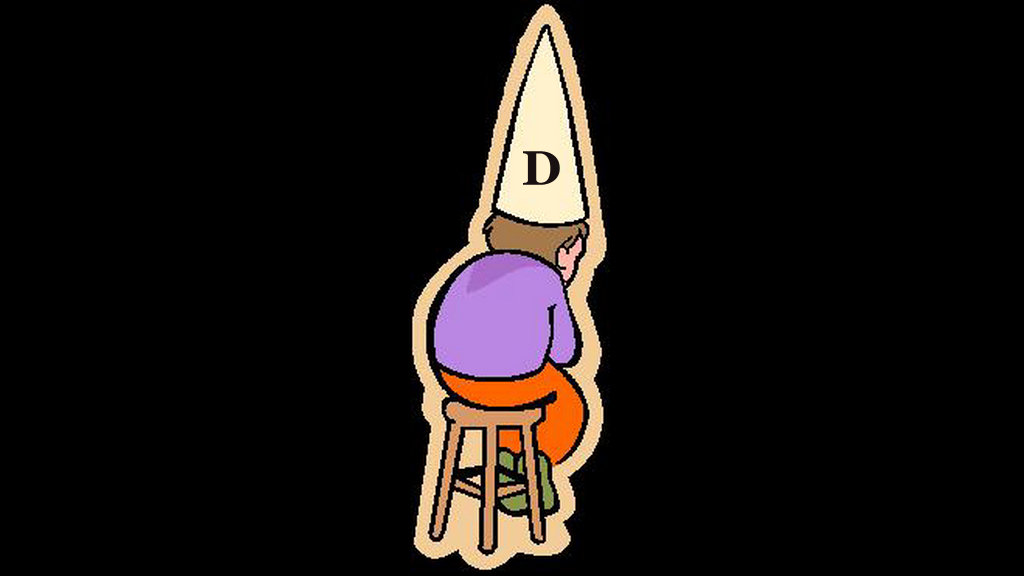 This Photo by Unknown Author is licensed under CC BY-NC-ND
GRADED UNIT RESULTS
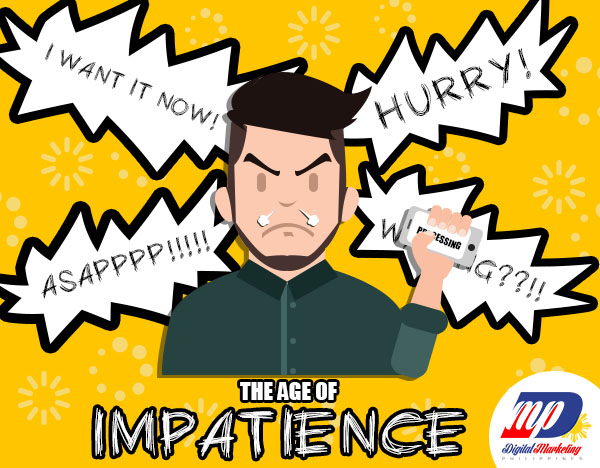 This Photo by Unknown Author is licensed under CC BY-SA-NC
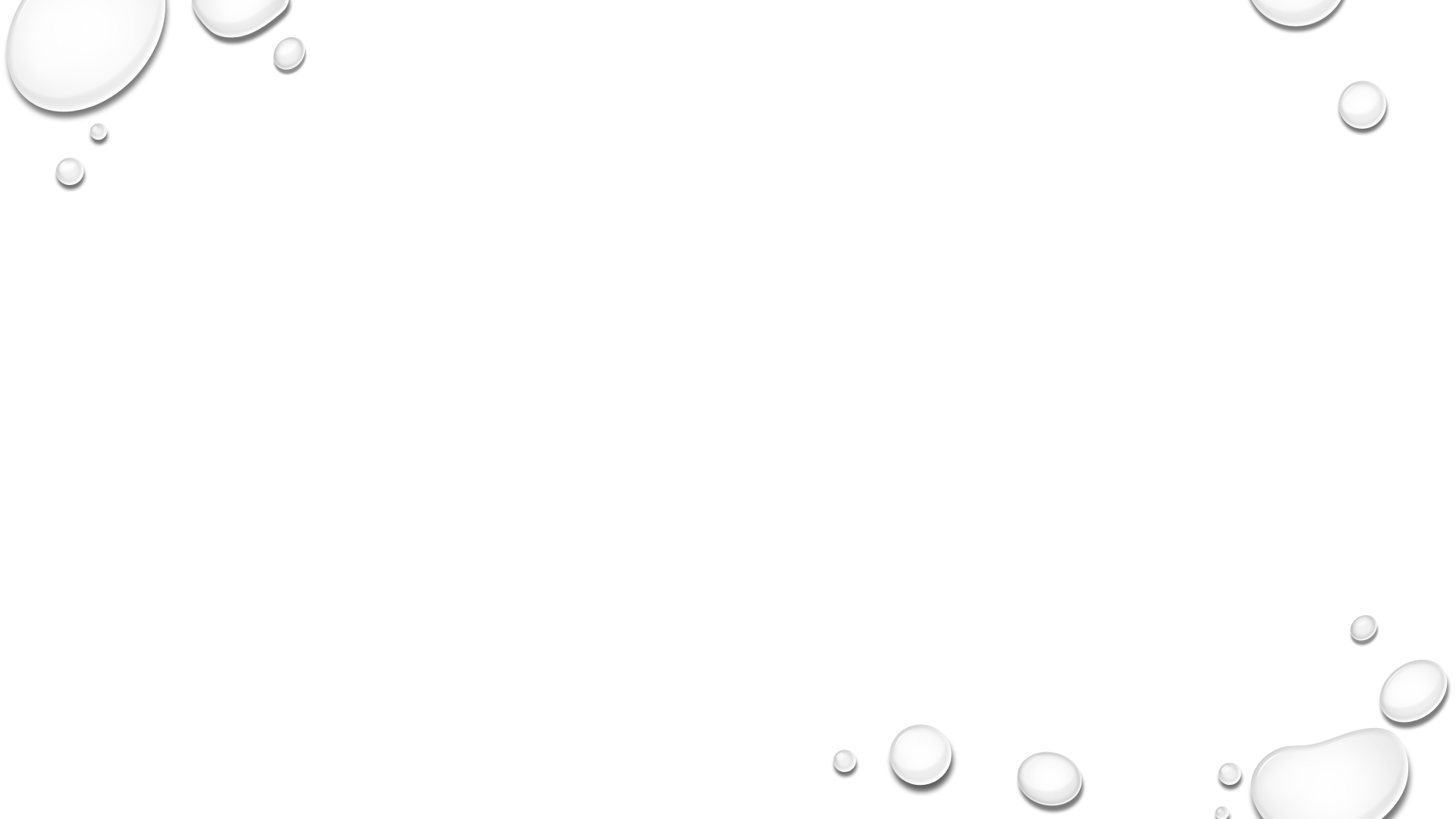 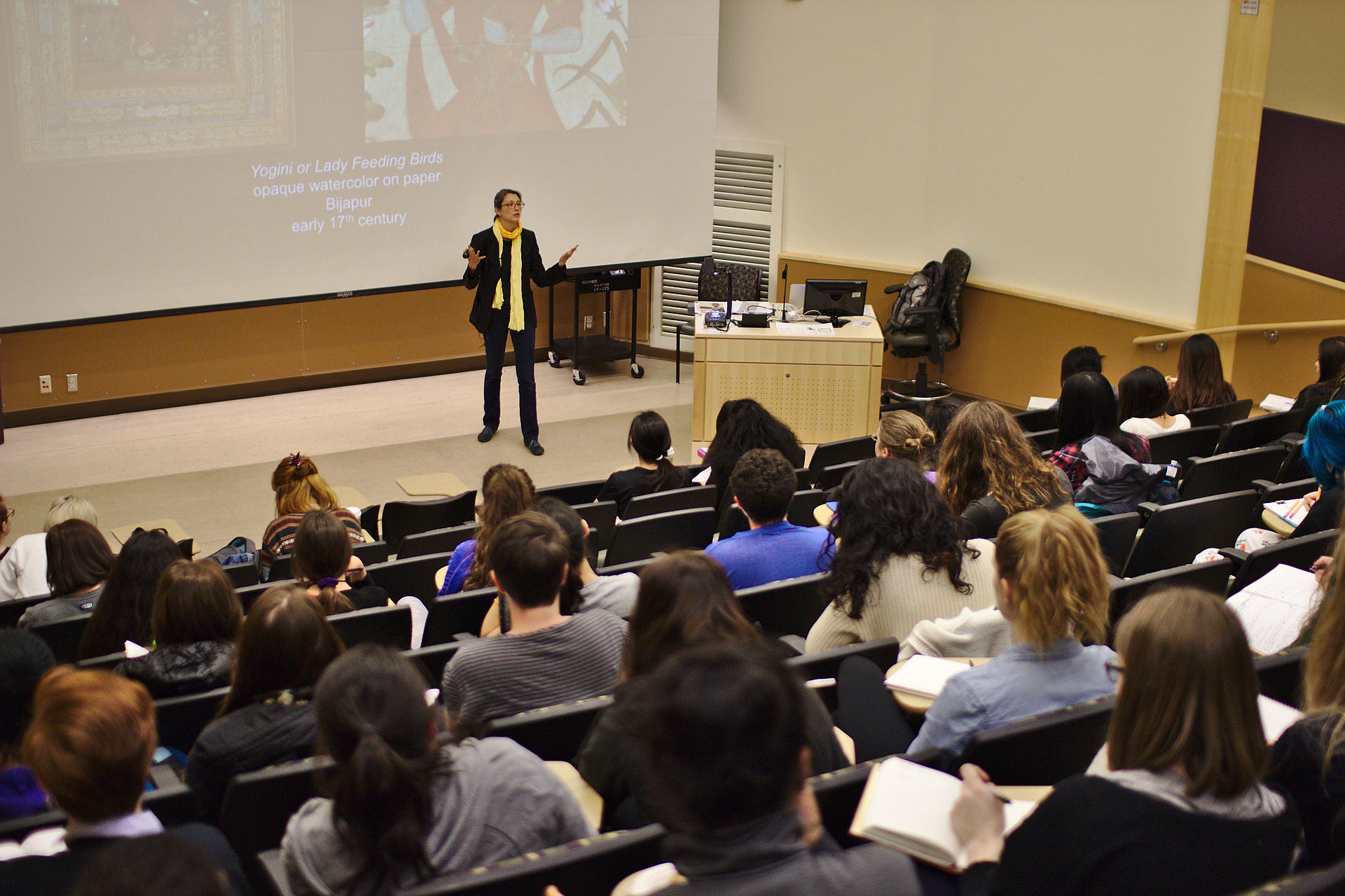 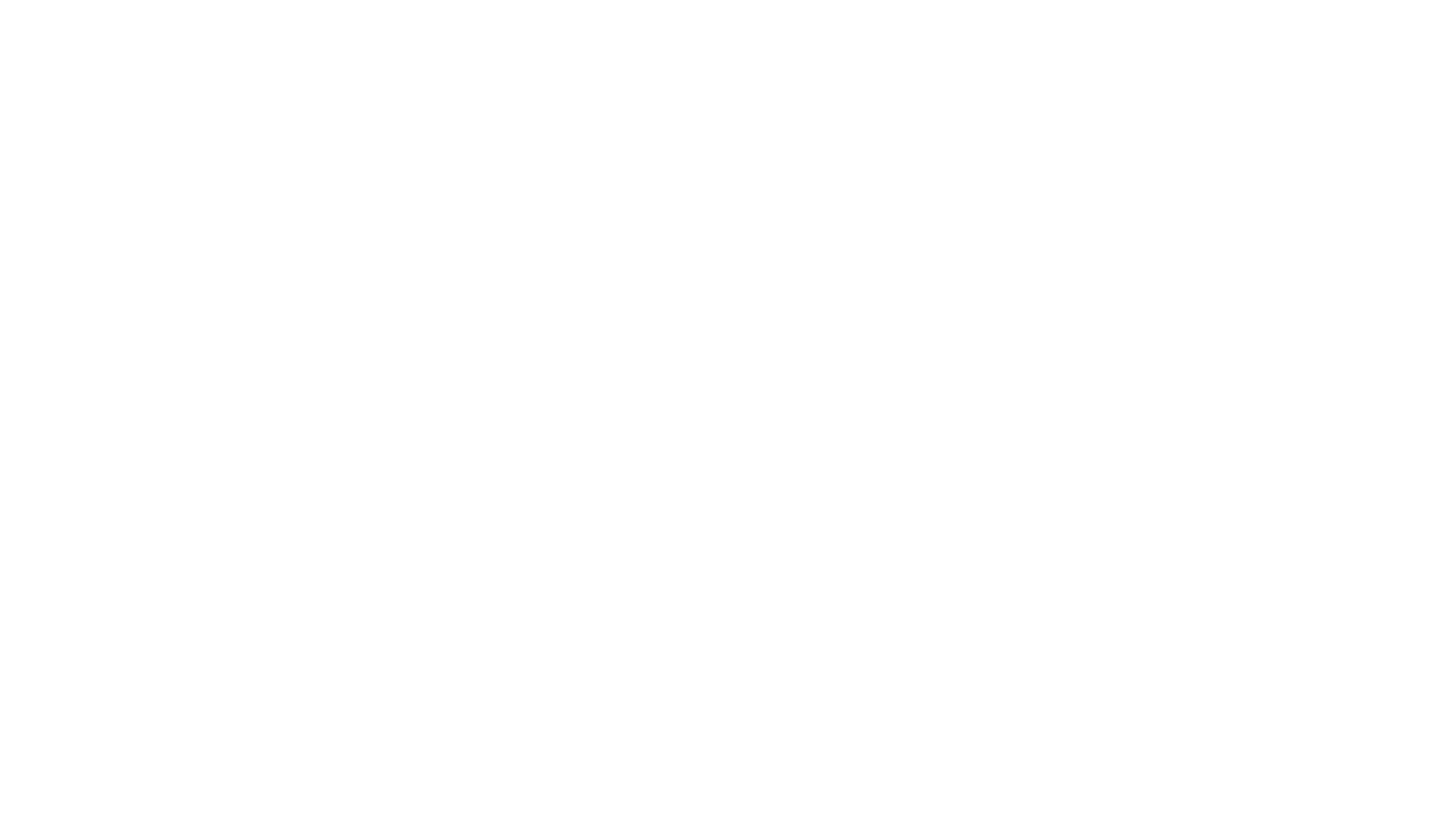 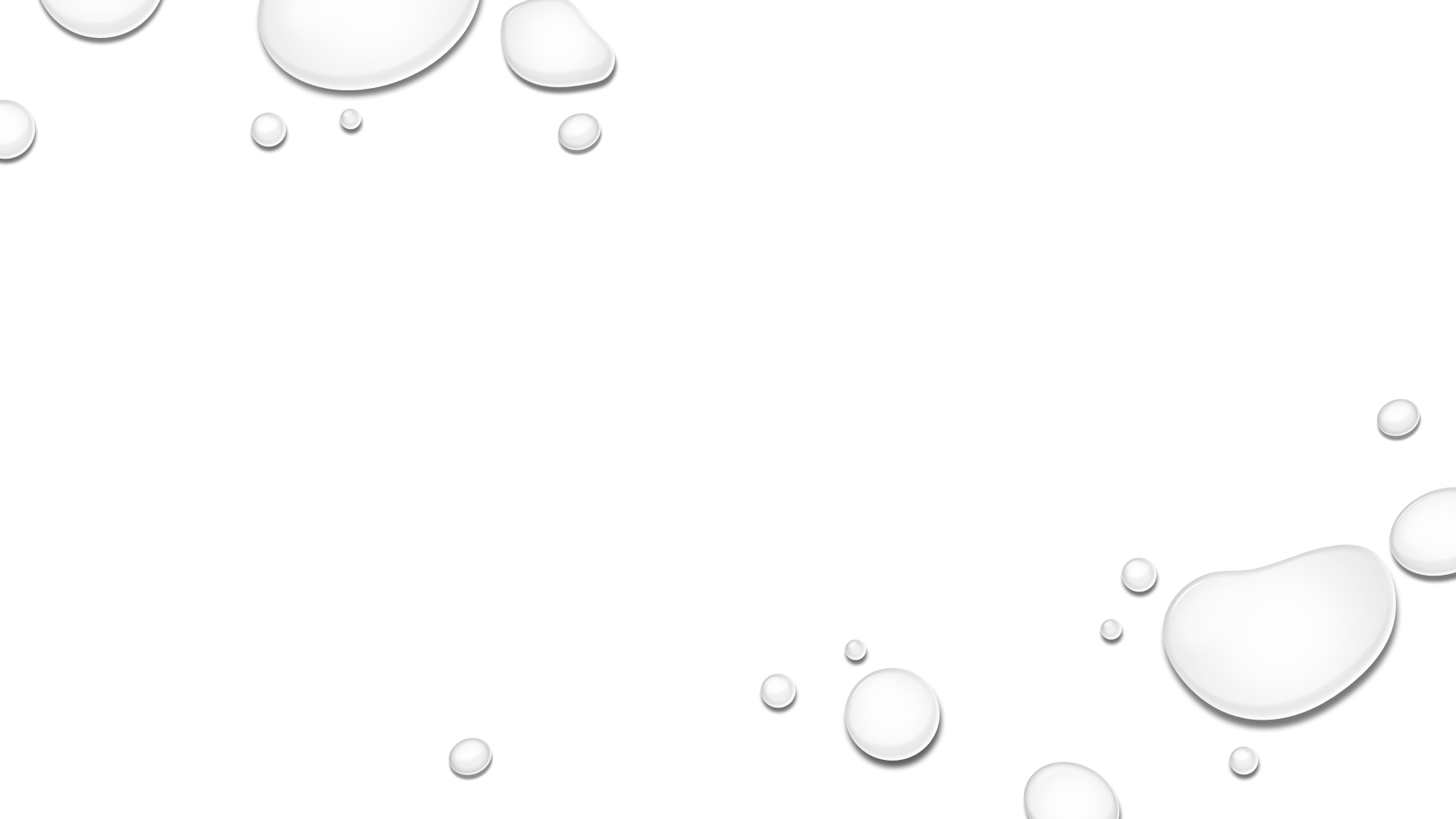 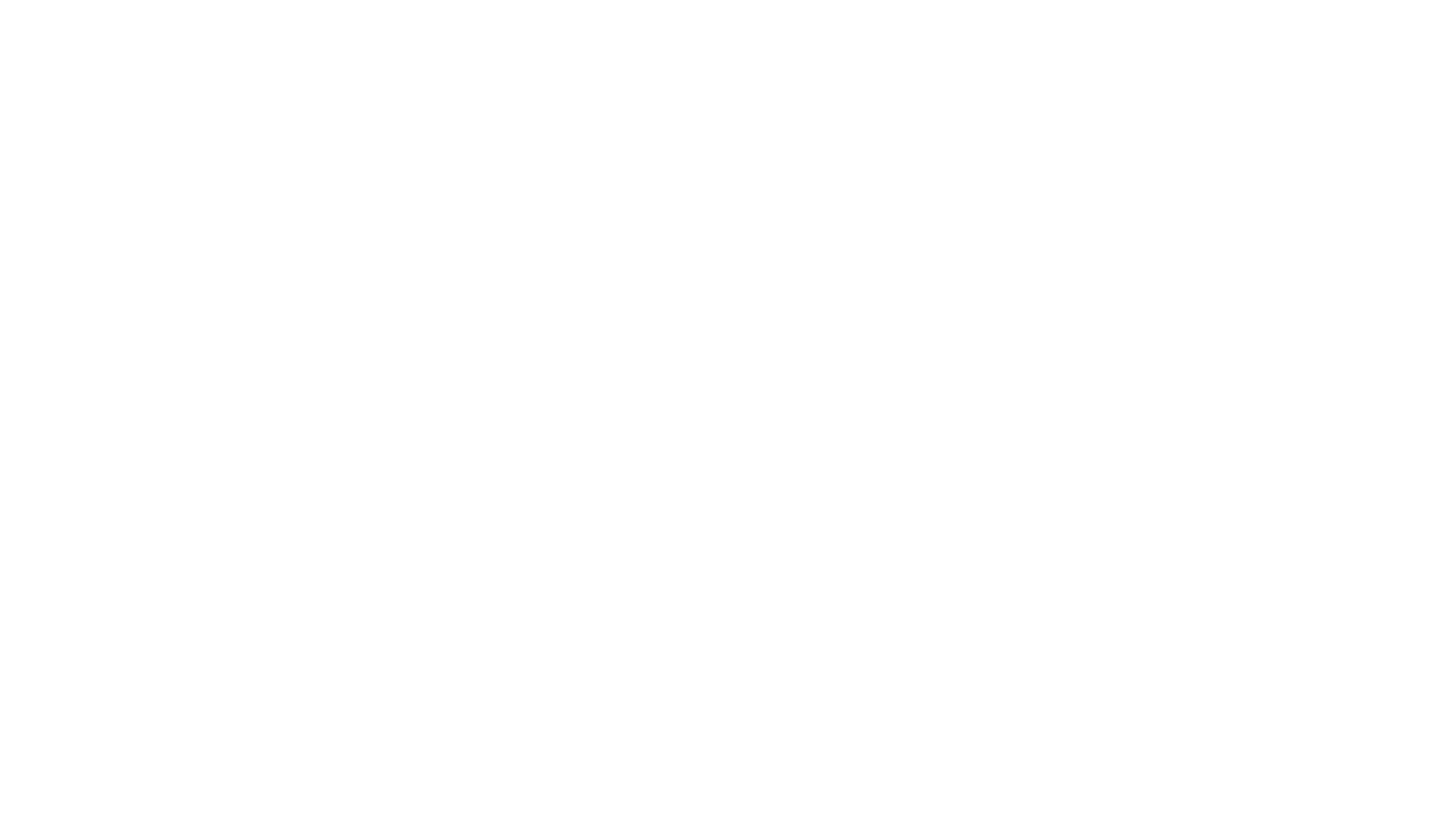 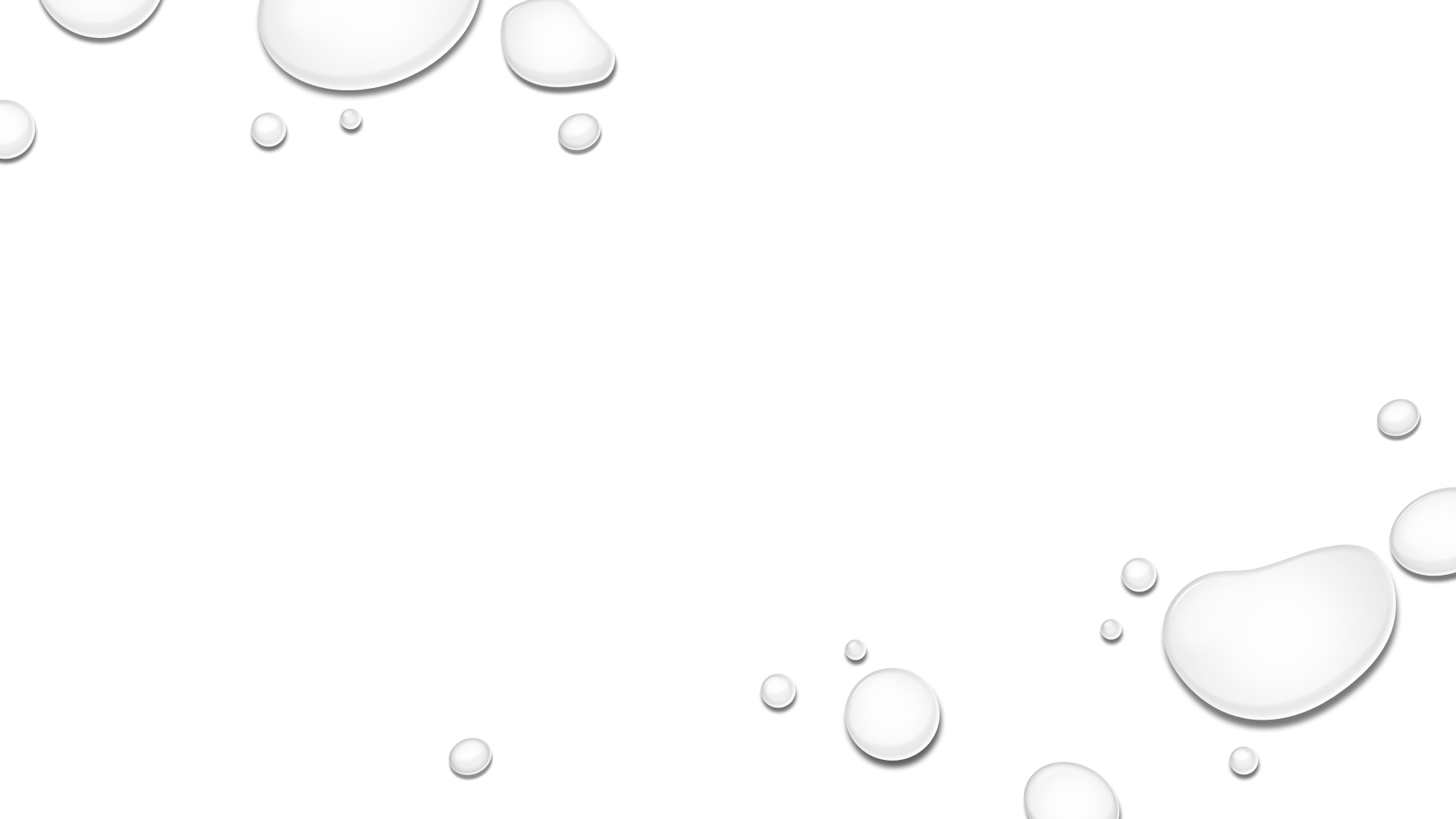 Sage on the stage …
This Photo by Unknown Author is licensed under CC BY-SA-NC
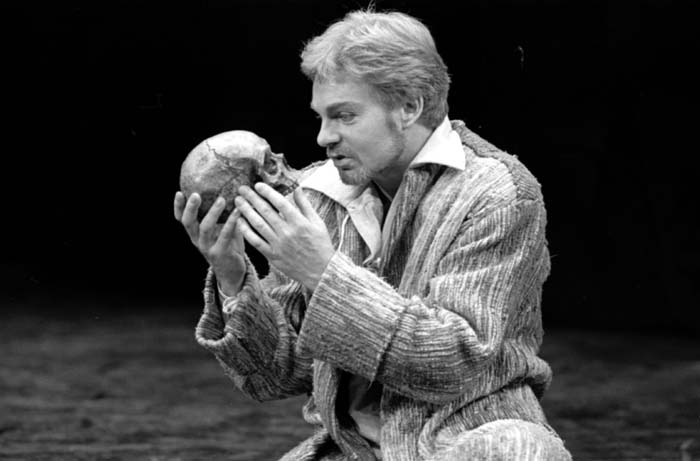 This Photo by Unknown Author is licensed under CC BY-SA
TIME ….
This Photo by Unknown Author is licensed under CC BY-NC-ND
THE LOWEST OF THE LOW ….
The extra exercises on Brightspace are great – really helps with my understanding
Love that every class is recorded!
Getting a laptop from the College was amazing – I didn’t know where I was going to find the money!
Having someone to call on when I need help with the IT is brilliant.
Having everything in one place is so helpful.
TEAMWORK …
This Photo by Unknown Author is licensed under CC BY-NC-ND
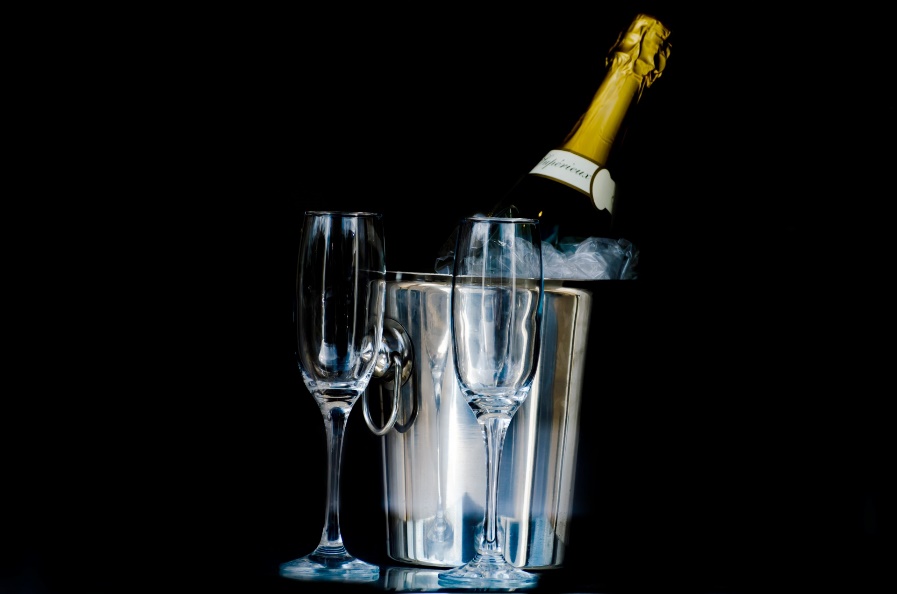 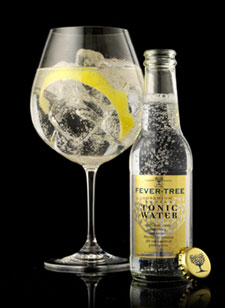 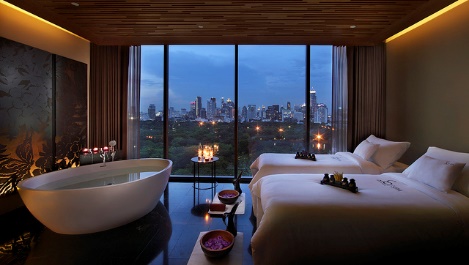 KATHRYN’S RETIREMENT HOME FOR THE BEWILDERED LECTURER …..
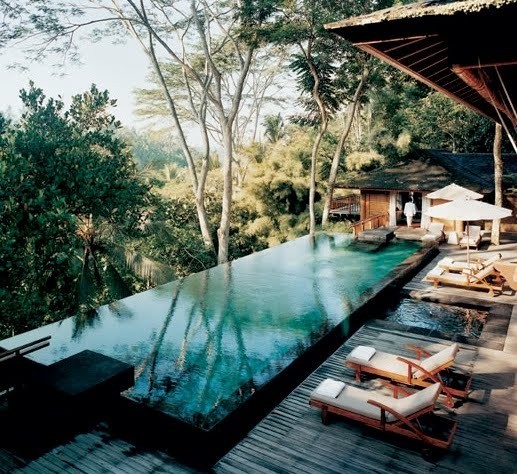 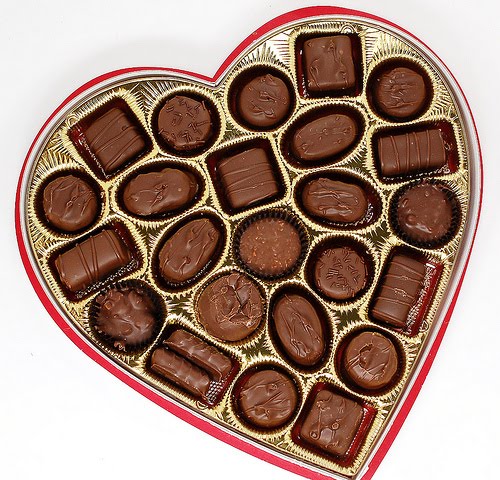 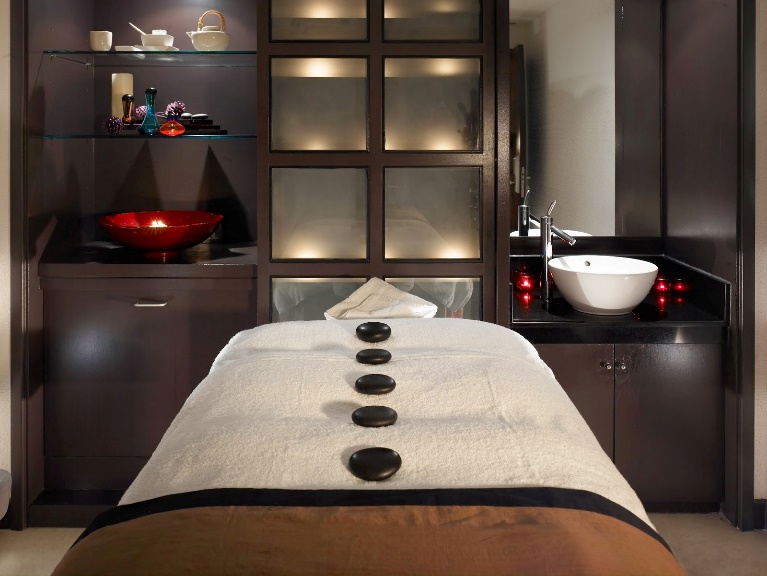 THE SHOW MUST GO ON …..
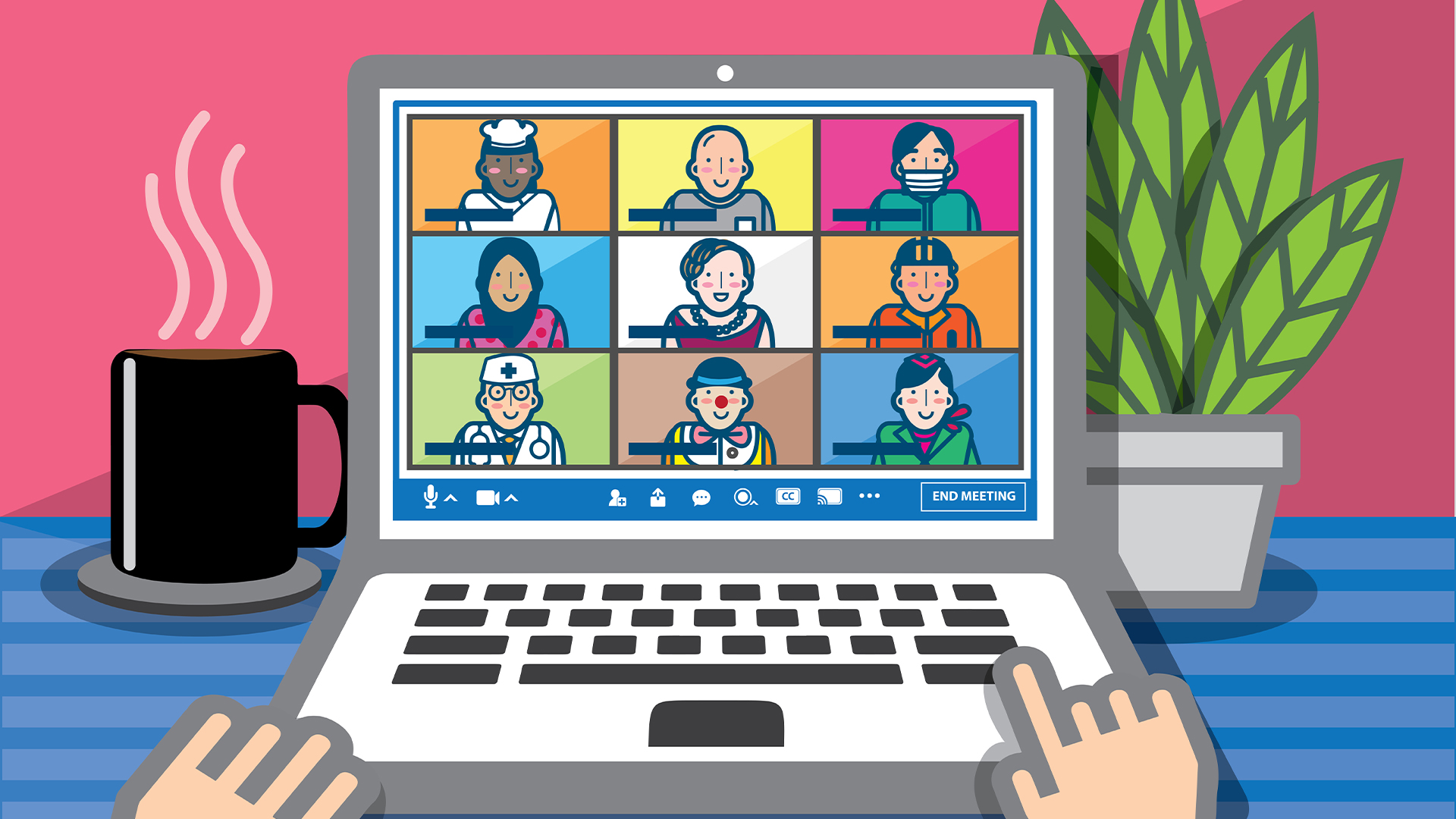 This Photo by Unknown Author is licensed under CC BY-NC